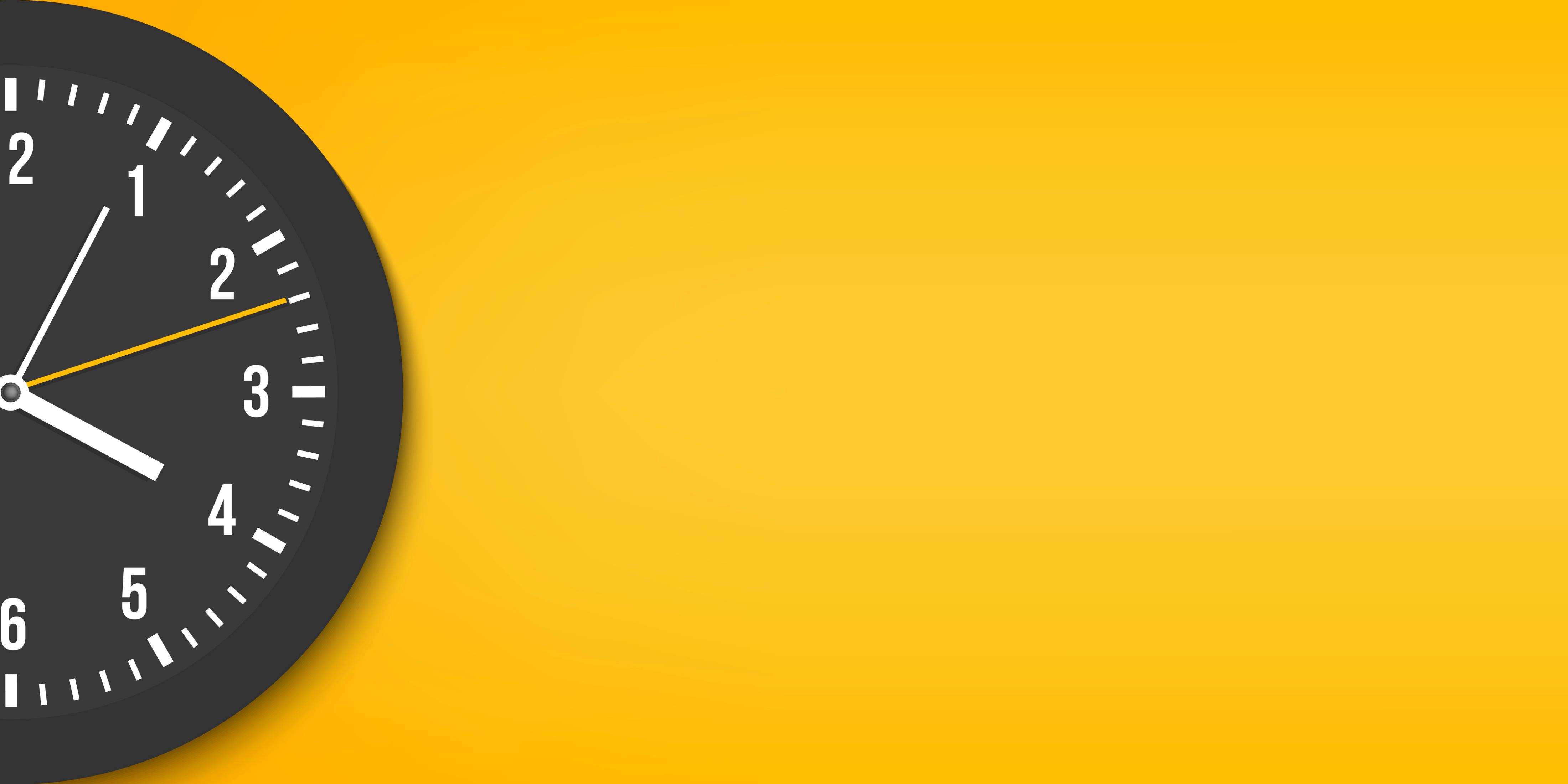 Gestione del tempo
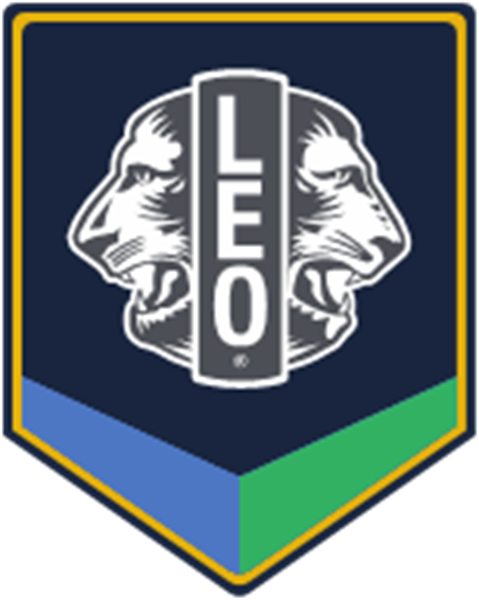 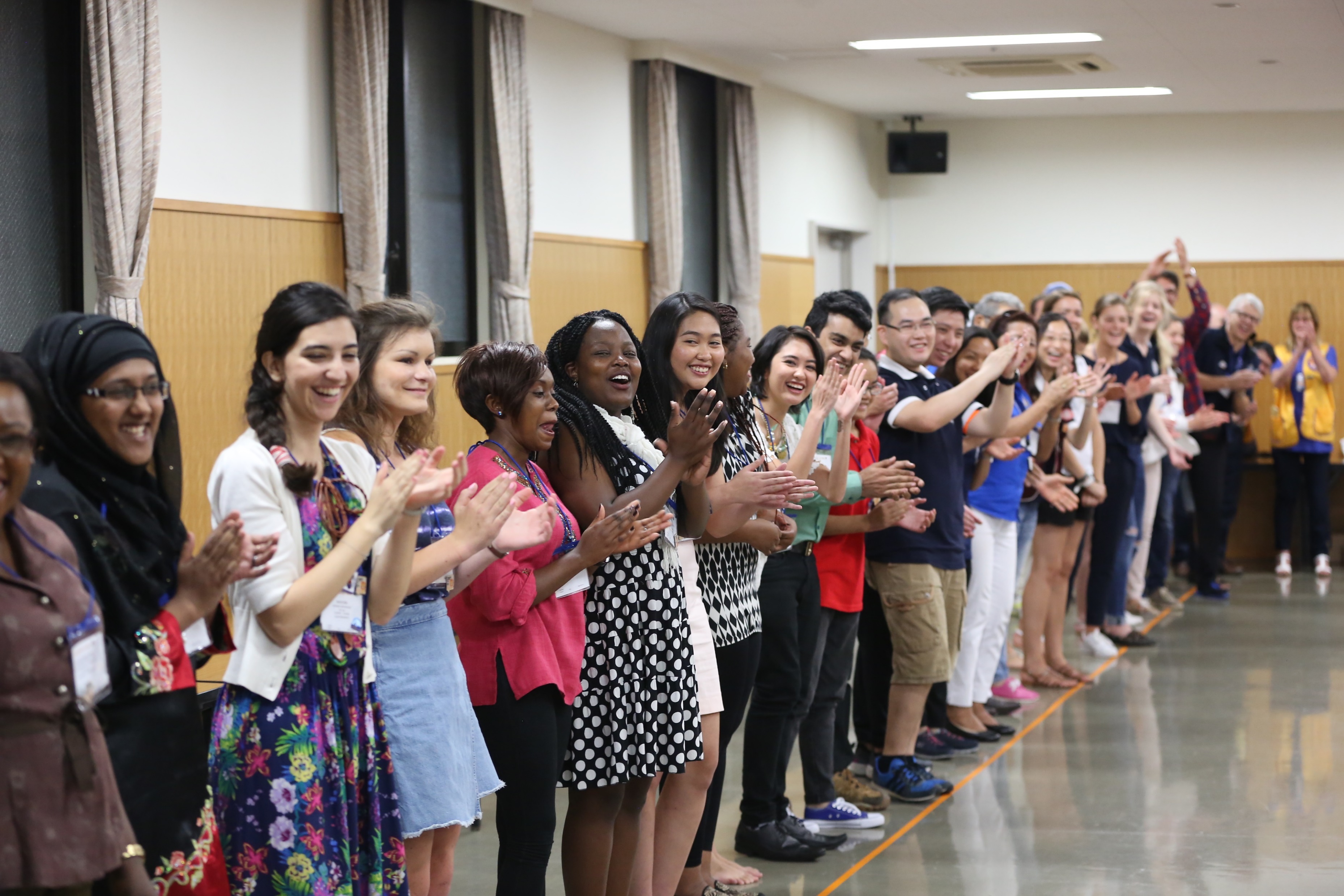 L'importanza della gestione del tempo
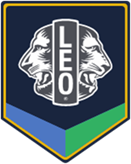 Obiettivi della sessione
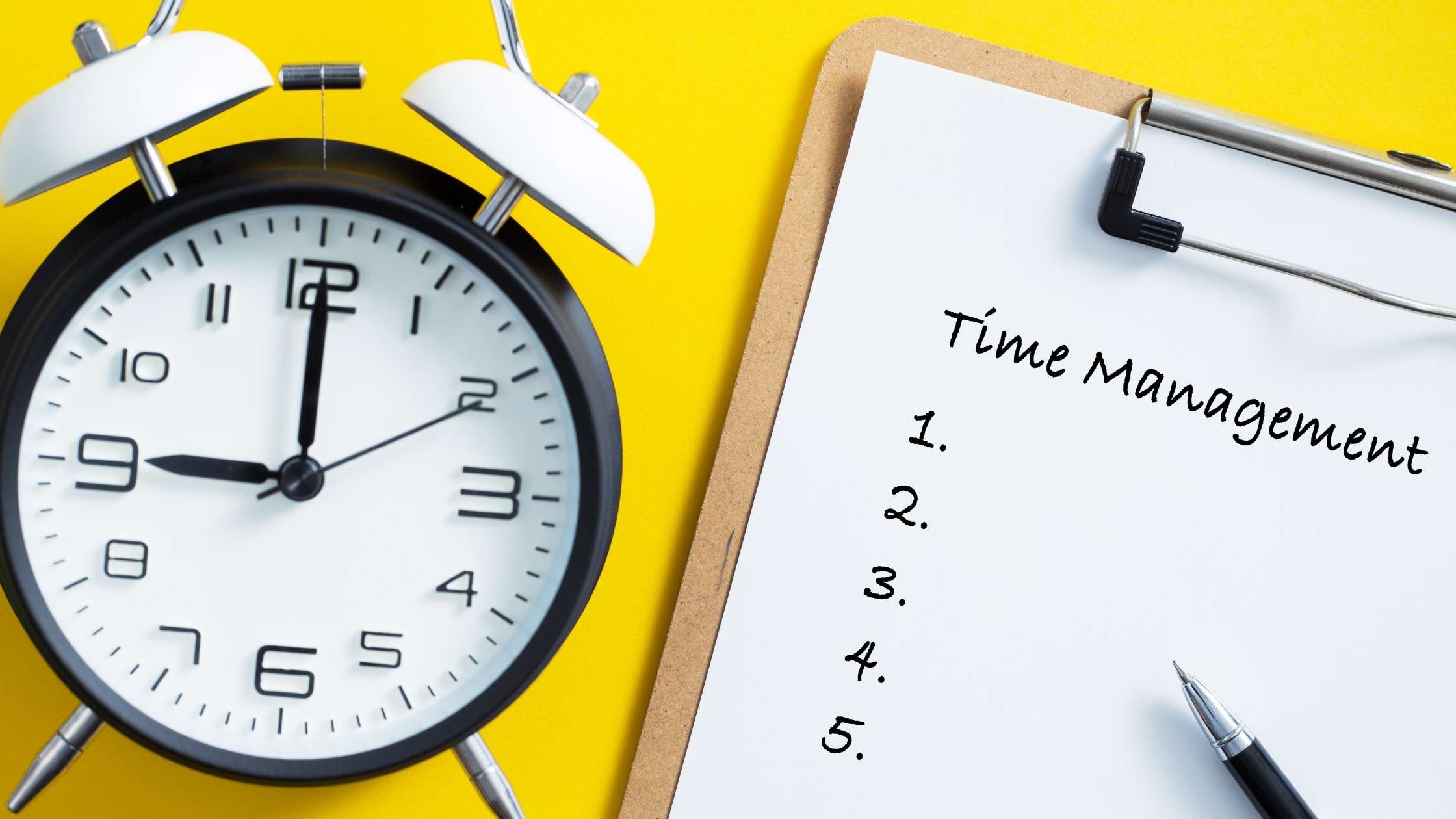 Ostacoli
Obiettivi/priorità poco chiari
Disorganizzazione personale
Mancanza di pianificazione
Distrazioni/Interruzioni
Incapacità di dire “no”
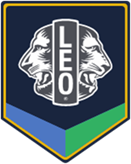 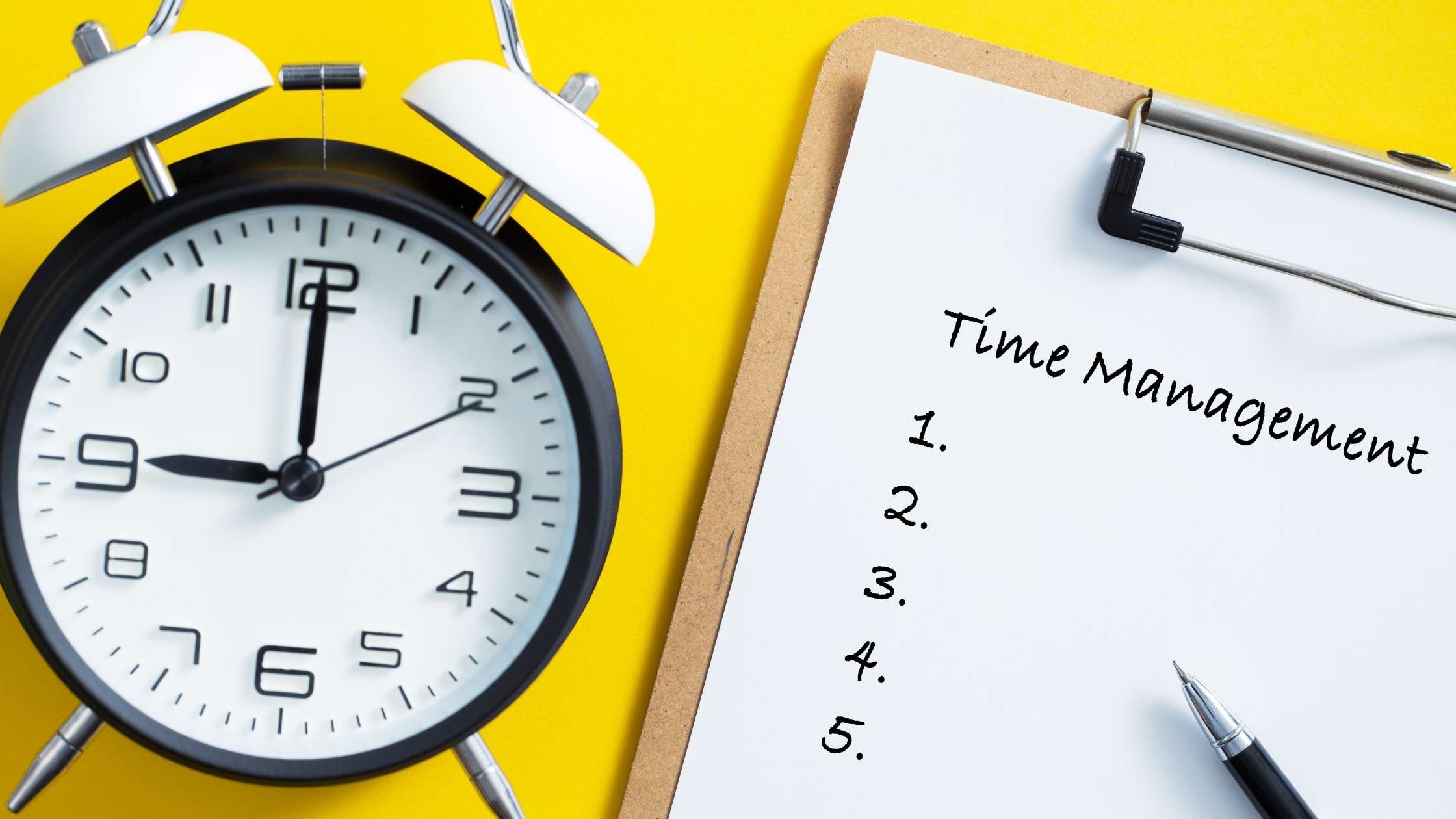 Ostacoli
Temporeggiamento e indecisione
Impegni personali
Obblighi professionali
Essere  impegnati su troppi fronti contemporaneamente
Stress e fatica
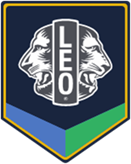 Strategie
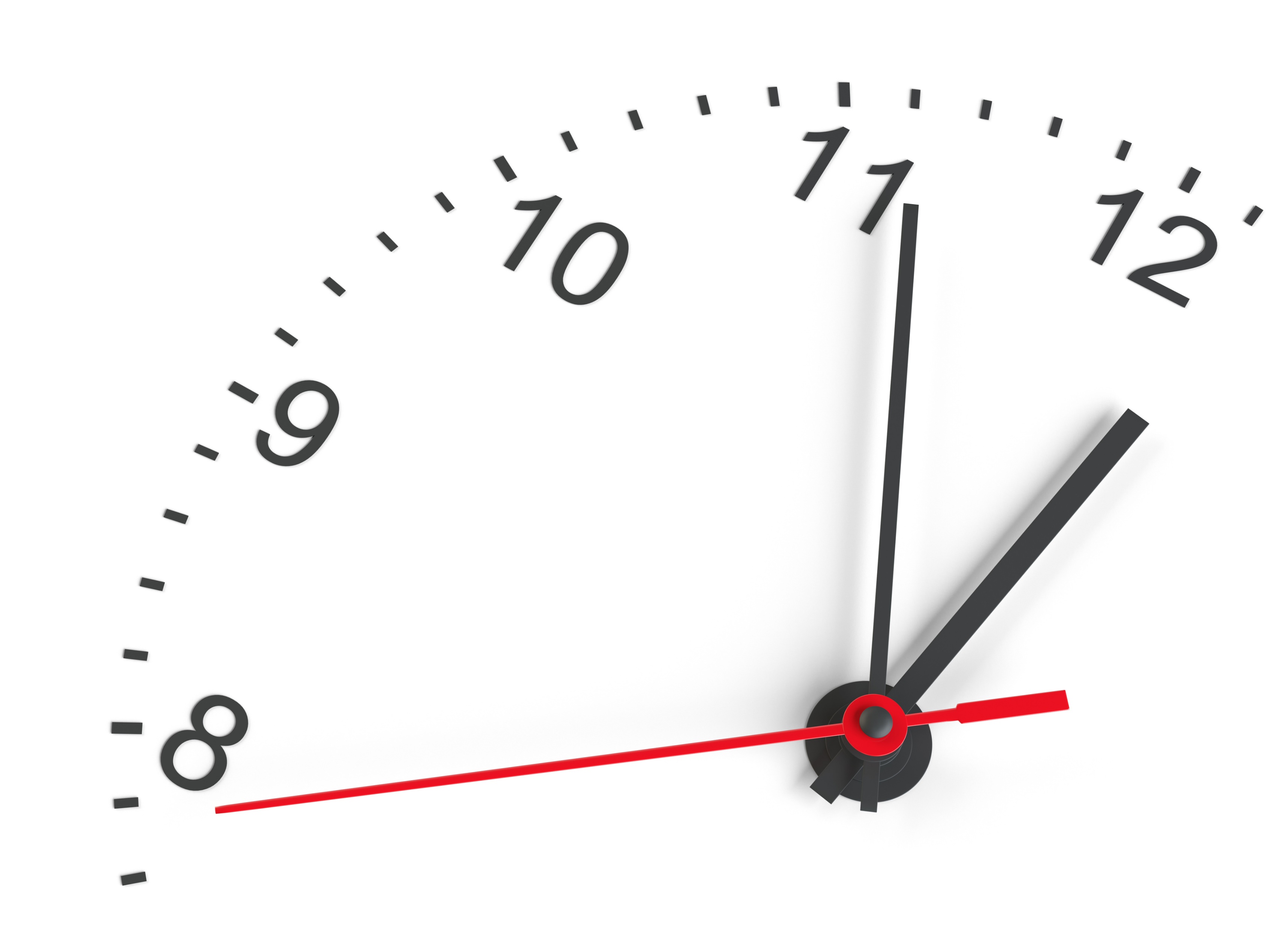 Stabilire gli obiettivi
Assegnare delle priorità
Trovare il modo di organizzarsi
Imparare a dire di “no”
Utilizzare i tempi di attesa
Concentrarsi su una cosa alla volta
Celebrare i successi
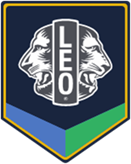 Esempio - Il tempo in riquadri - Attività di routine (giornaliere)
Esempio per Il tempo in riquadri - Tempo non dedicato al lavoro/allo studio
Esempio per Il tempo in riquadri - Attività di routine e tempo non lavorativo
I riquadri vuoti rappresentano il tempo produttivo
Obiettivi della sessione